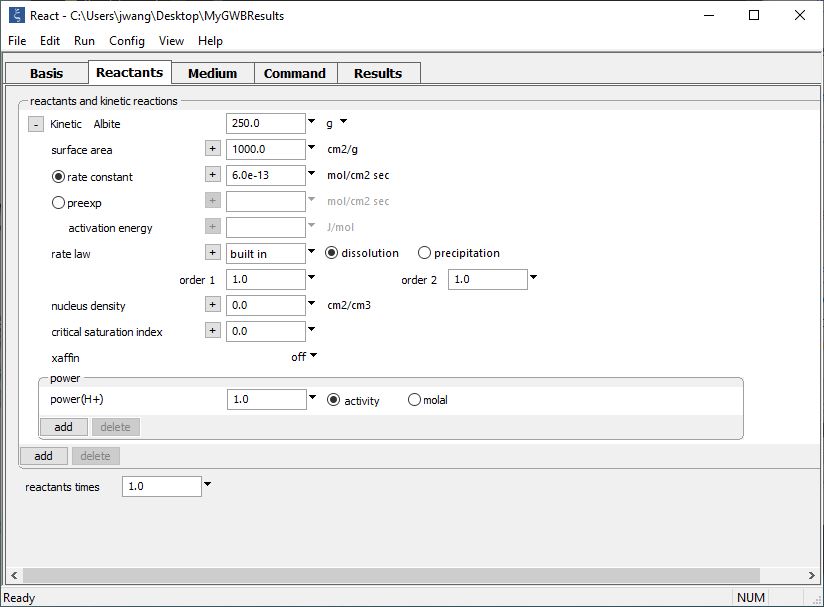 Custom Rate Laws
Set Kinetic Rate Laws from the Reactants pane.
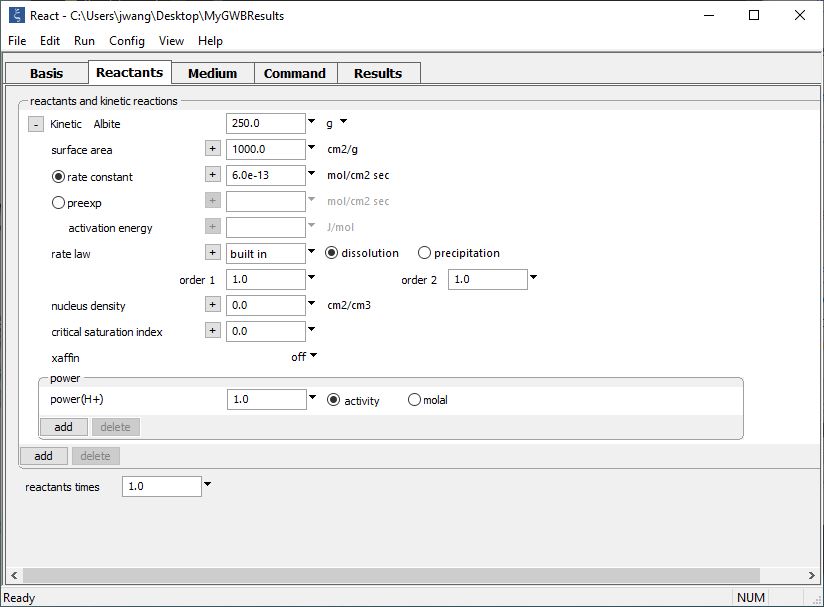 Set the mineral’s initial mass and specific surface area
Set either a rate constant, or a pre-exponential factor and an activation energy
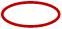 Use the built-in rate law, or click + to select other options.
You can set options for the nucleation, nonlinearity, and cross-affinity
Hydrogen ions promote the reaction with a “power” of one
First, “add” a “Kinetic mineral”
React, Phase2, X1t, and X2t contain a symbolic interpreter that can evaluate any rate law
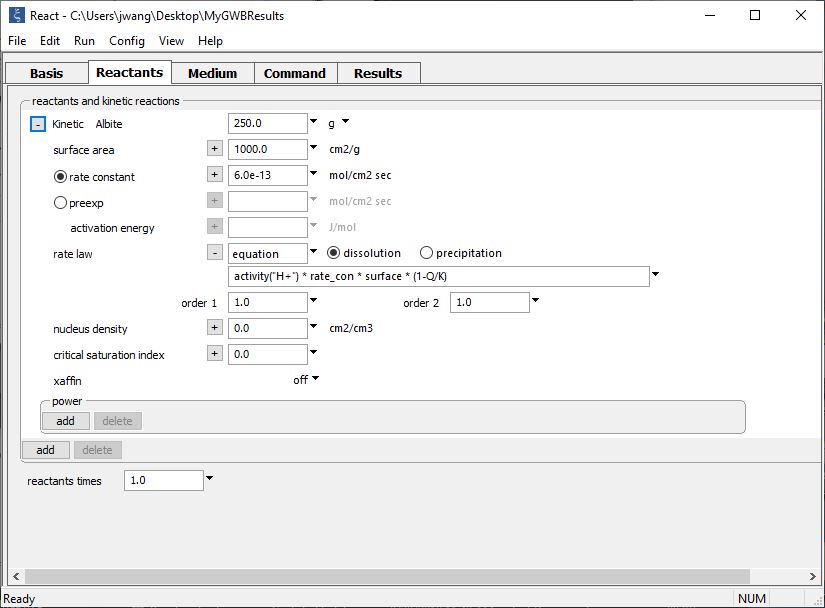 Simply type out the form of the rate law
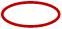 The equation mimics the rate law set in the previous slide using the built-in rate law
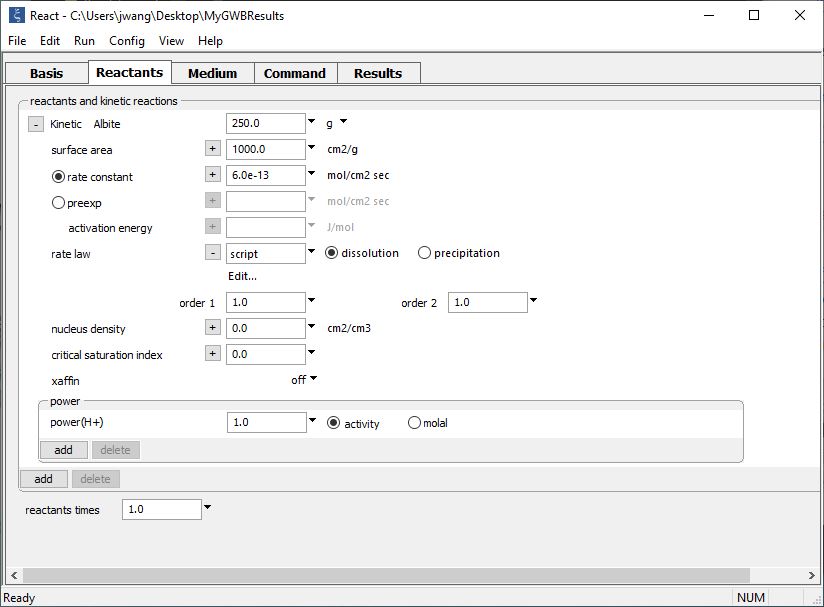 You can type the BASIC script into an editor…
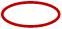 Click Edit…
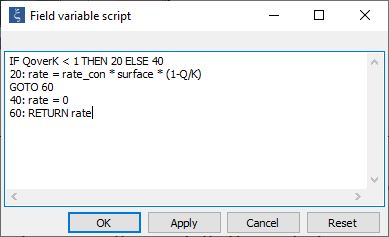 The mineral’s dissolution rate is calculated from its rate constant, surface area, and saturation. If saturated, however, its precipitation rate is zero.
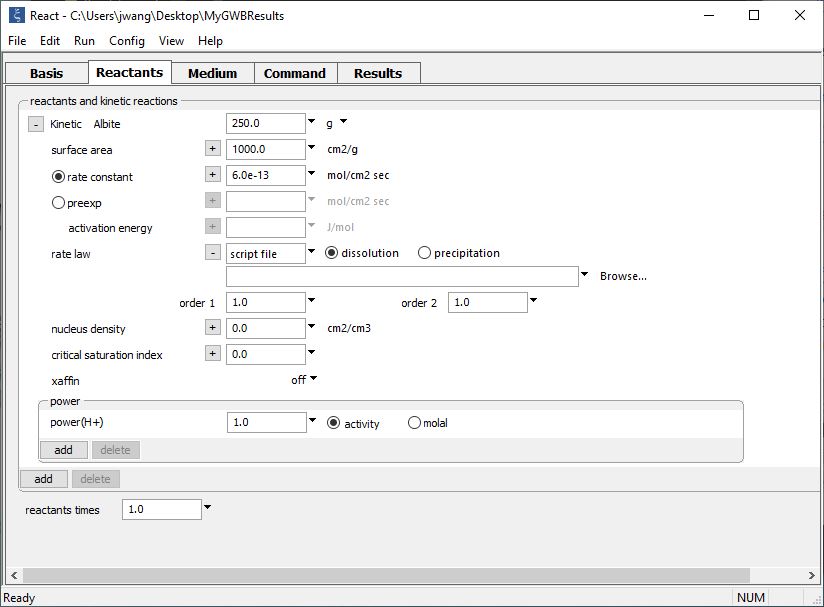 … or save the BASIC script as a .bas file.
Click Browse…
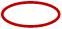 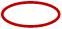 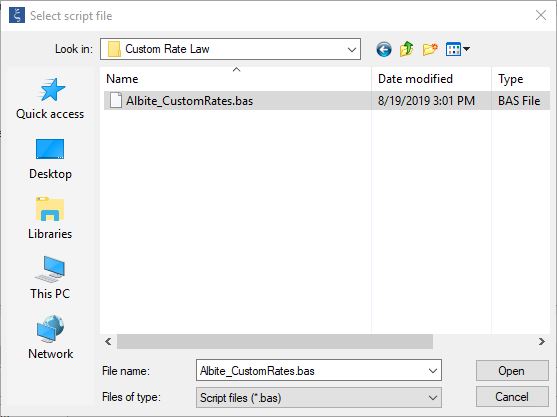 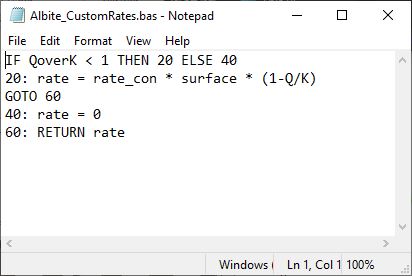 The same rate law written in the BASIC language and saved as an external .bas file.
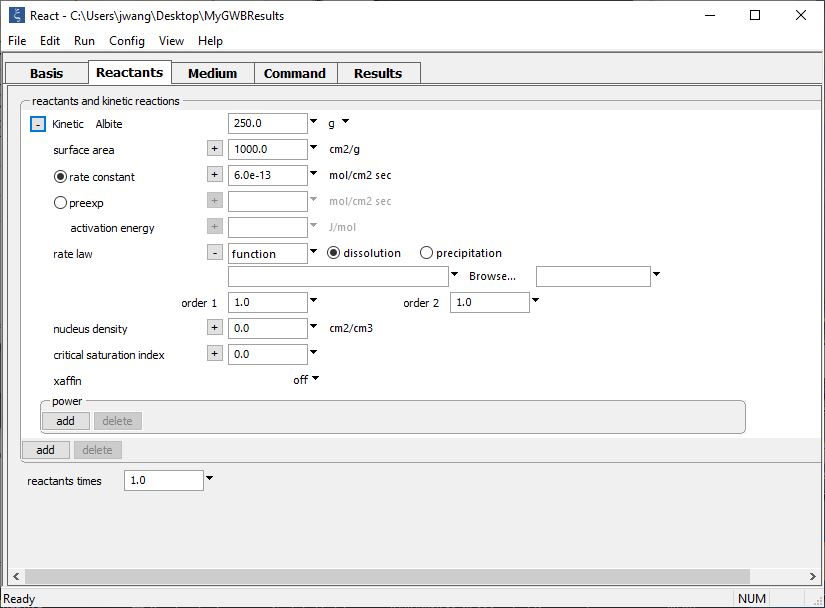 Write and compile a C++ function for maximum flexibility
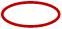 Library and function
Your custom rate laws can utilize internal parameters, “helper functions”, and syntax listed in the Reaction Modeling Guide (RMG) and the Reactive Transport Modeling Guide (RTMG).
For details, see “Custom Rate Laws”  in the GWB Reaction Modeling Guide.